Тема: «Потсдамская конференция»
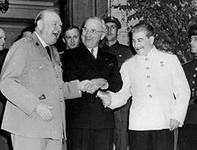 Выполнили: Гусакова Алина, Рыжик Виктория
школа МОБУ СОШ №	156 ЛГО

Лесозаводск, 2013
Основополагающий вопрос:
Война, должна ли ты уйти из памяти народной,
  оправдано ли наше забвение?
Проблемный вопрос:
  Каково было значение решений Потсдамской конференции в послевоенном урегулировании отношений и устройстве Европы
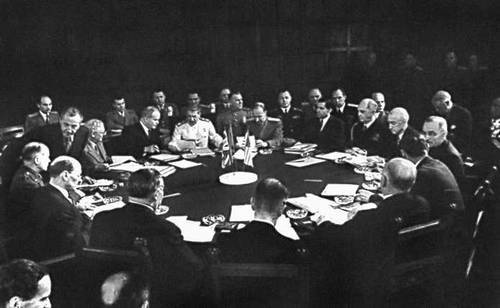 Гипотеза
Мы считаем, что Потсдамская конференция не имела никакого важного значения в послевоенном устройстве Европы.
План исследования
Изучим историческую литературу о Потсдамской конференции.
Рассмотрим интернет-источники, в которых рассказывается о значении Потсдамской конференции.
Проанализируем  полученную информацию и сделаем вывод.
Ход исследования
Потсдамская конференция
Дата: с 17 июля по 2 августа 1945г.
Место: Берлин
Делегацию возглавляли: И.В.Сталин, Г.Трумэн, У.Черчилль
Конференция посвящена: всему кругу проблем послевоенного устройства и развития Европы.
Центральное место среди них занял германский вопрос.
Стали, Трумэн, Черчилль перед открытием Потсдамской конференции (1945)
Решение конференции
Сохранение Германии, как единого государства.
Провести меры по ее разоружению.
Полная ликвидация остатков фашистского режима
Разместить войска стран-победительниц на территории поверженного противника, разделенной на зоны оккупации, причем срок их пребывания не ограничивался.
Решен вопрос о репарациях с Германии: 10 млрд. предоставлялось СССР как стране, наиболее пострадавшей от гитлеровской агрессии.
Определила новые европейские границы.
Сталин подтвердил свое обещание вступить в войну с Японией по окончанию войны в Европе.
 США и Англия подтвердила данное ими обязательство возвратить СССР Южный Сахалин, Курильские острова, право на аренду Порт-Артура.
Провести суд над главными военными преступниками.
Вывод
Наша гипотеза оказалась не верна. Потсдамское конференция имела важнейшее значение и развитие послевоенного устройства Европы: 
Была решена судьба послевоенной Германии.
СССР вступало в войну с Японией, для того, чтобы выполнить союзнический долг.
Впервые в мировой истории было принято решение о проведении суда над главными военными преступниками, который позднее состоялся в Нюрнберге.
Информационные источники
http://ru.wikipedia.org/wiki/%D0%9F%D0%BE%D1%82%D1%81%D0%B4%D0%B0%D0%BC%D1%81%D0%BA%D0%B0%D1%8F_%D0%BA%D0%BE%D0%BD%D1%84%D0%B5%D1%80%D0%B5%D0%BD%D1%86%D0%B8%D1%8F
http://upload.wikimedia.org/wikipedia/commons/thumb/1/15/Bigthree-photofromjapanesewiki.jpg/250px-Bigthree-photofromjapanesewiki.jpg
http://im3-tub-ru.yandex.net/i?id=365280631-67-72&n=21
http://im6-tub-ru.yandex.net/i?id=283906845-38-72&n=21